北京师范大学出版社 九年级 | 全一册
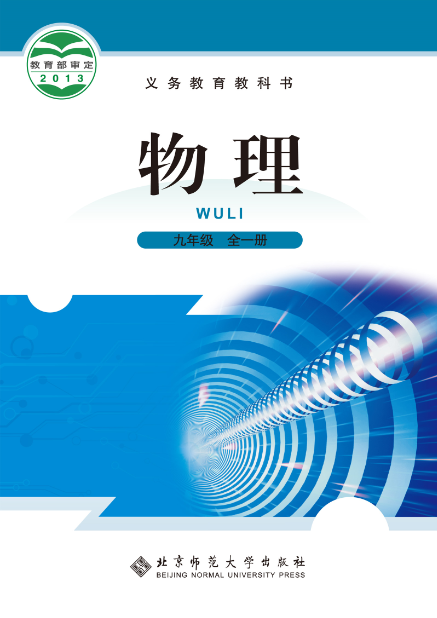 第十四章 · 磁现象
第二节 磁场
复习旧课
温故知新
1. 什么是磁性？
2. 什么叫磁体？
3. 什么是磁极？
激发学习动机
创设情景
磁体两端的磁性最强,如果把两磁极相互靠近时,会发生什么现象呢?下面请同学们通过实验来研究。
讲授新知识
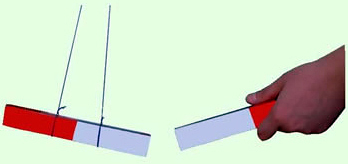 动手做：
磁极间的相互作用规律:
同名磁极相互排斥，         异名磁极相互吸引。
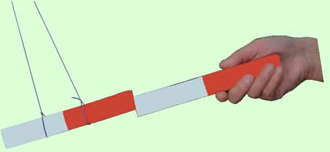 讲授新知识
一、磁场
两个磁体靠近时，虽然没有接触，它们之间却出现了力的作用，那么这种力的作用是如何产生的呢？
这说明在它们周围的空间中存在着我们肉眼看不见的物质，这种看不见的物质叫做磁场。
注意：磁场是客观存在的。
N
S
N
S
1、磁场的基本性质是：
它对放入其中的磁体产生磁力的作用.磁极间的相互作用是通过磁场发生的
阅读课本140页-141页的观察与思考，回答下面的问题
1.磁场有没有方向？磁场的方向是怎样规定的？
2、磁场方向：
在磁场中的某一点，小磁针静止时北极所指的方向就是该点的磁场方向。
提问：
磁场看不见、摸不着，有没有办法把磁     场及其方向更形象直观地显示出来？
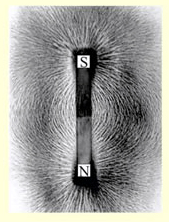 阅读课本141页，解决下面的问题：
1.什么叫磁感线？
  2.磁感线的方向如何？
  3.磁感线真实存在吗？
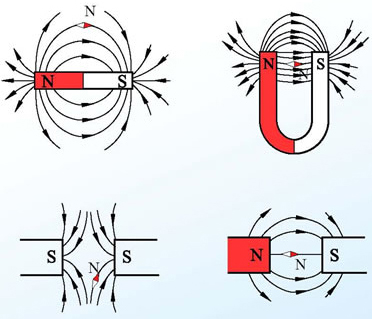 条形磁铁的磁感线
蹄形磁铁的磁感线
异名磁极的磁感线
同名磁极的磁感线
二、磁感线
为了形象、方便地描述空间磁场的分布情况，人们用一些带箭头的曲线将小磁针的排列情况表示出来，这样的曲线叫做磁感线。磁体周围的磁感线都是从磁体的北极出来，回到南极。    注意：磁感线是假想的曲线，实际不存在。
强调：
  在磁场中某一点的磁场方向、跟放在该点的小磁针静止时北极所指的方向、跟该点的磁感线方向、跟该点小磁针静止时北极所受磁场力的方向一致。
阅读课本143页，解决下面的问题：
1.什么叫地磁场？
2.地磁场中磁感线的方向如何？
3.什么叫磁偏角？记载磁偏角的科学家是谁？
三、地磁场
提问：在地球不同位置，为什么小磁针总是指向南、北呢？
地球本身相当于一个大的磁体，地球周围空间存在的磁场叫做地磁场。指南针的转动是受地磁场作用的结果。磁针的N极指北，说明地磁场的磁感线在地面附近是由南指向北的。所以地磁场的N极应该在地理的南极附近，地磁场的S极应在地理的北极附近。
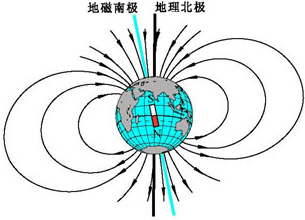 地理的两极与地磁的两极并不重合，存在磁偏角。我国宋代著名科学家沈括是世界上第一个准确地记载了这一现象的人。他明确指出，指南针所指的方向“常微偏东，不全南也”。这比西方哥伦布横渡大西洋时才发现这一现象早了四百多年。
四、延伸拓展
链接生活 磁性水雷是用一个可以绕轴转动的小磁针来控制引爆电路的,军舰被地磁场磁化后就变成了一个浮动的磁体,当军舰接近磁性水雷时,就会引起水雷的爆炸,其依据是什么?
磁性水雷磁场力的作用
运用巩固
课堂练习
 1.画出各图中的小磁针的南北极、磁体的南北极、磁感线方向。
N
S
S
N
N
S
2.画出各图中磁体的南北极，和磁感线方向。
N
S
N
S
N
N
S
S
课堂小结：
一、磁体周围存在着磁场，磁场对放入其中的磁体具有力的作用，这是磁场的基本性质。磁体间的相互作用都是通过磁场发生的。
二、磁感线：为了形象、方便地描述空间磁场的分布情况，人们用一些带箭头的曲线将小磁针的排列情况表示出来，这样的曲线叫做磁感线。磁体周围的磁感线都是从磁体的北极出来，回到南极。
三、地球本身相当于一个大的磁体，地球周围空间存在的磁场叫做地磁场。指南针的转动是受地磁场作用的结果。地磁场的N极在地理的南极附近，地磁场的S极在地理的北极附近。